Testing the Limits of WestlawNextLegislative Data
Lee Peoples
Oklahoma City University School of Law
What is WestlawNext
Federal Legislative Data on WLN
Dates are confusing – actually WLN is about 1-2 days behind
WLN Graphical View
Click and get a pop-up document
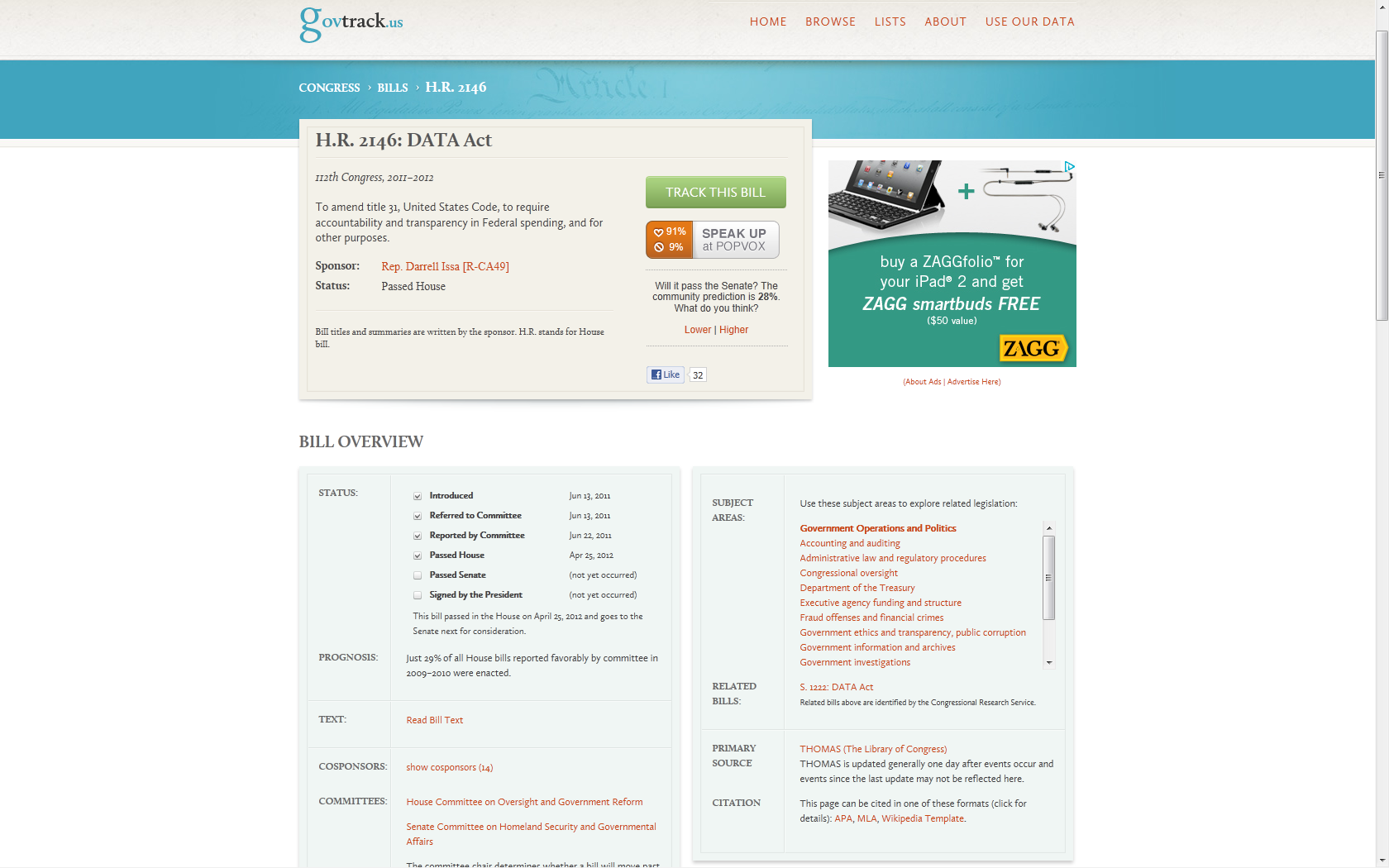 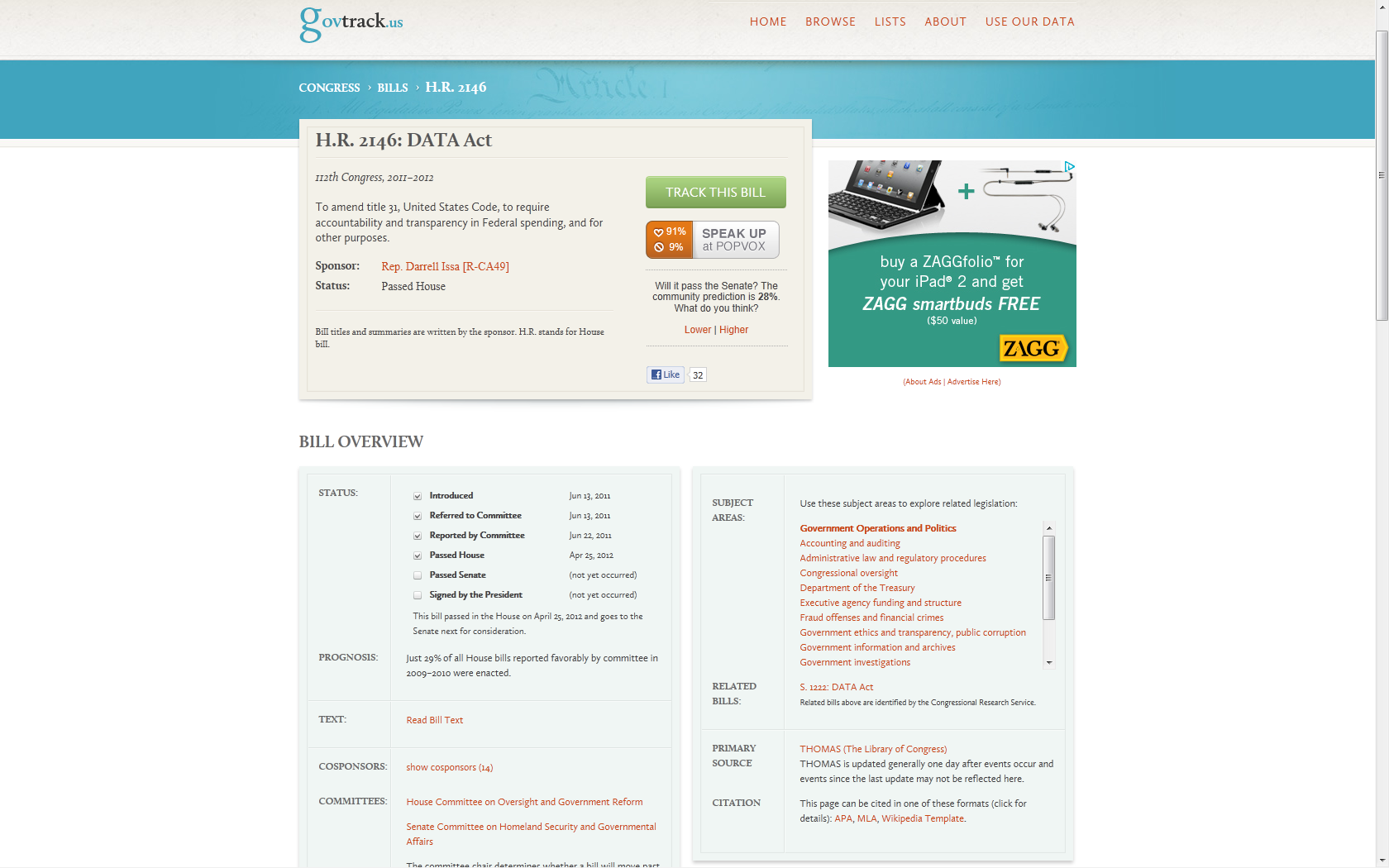 Cost to View Each Document ?
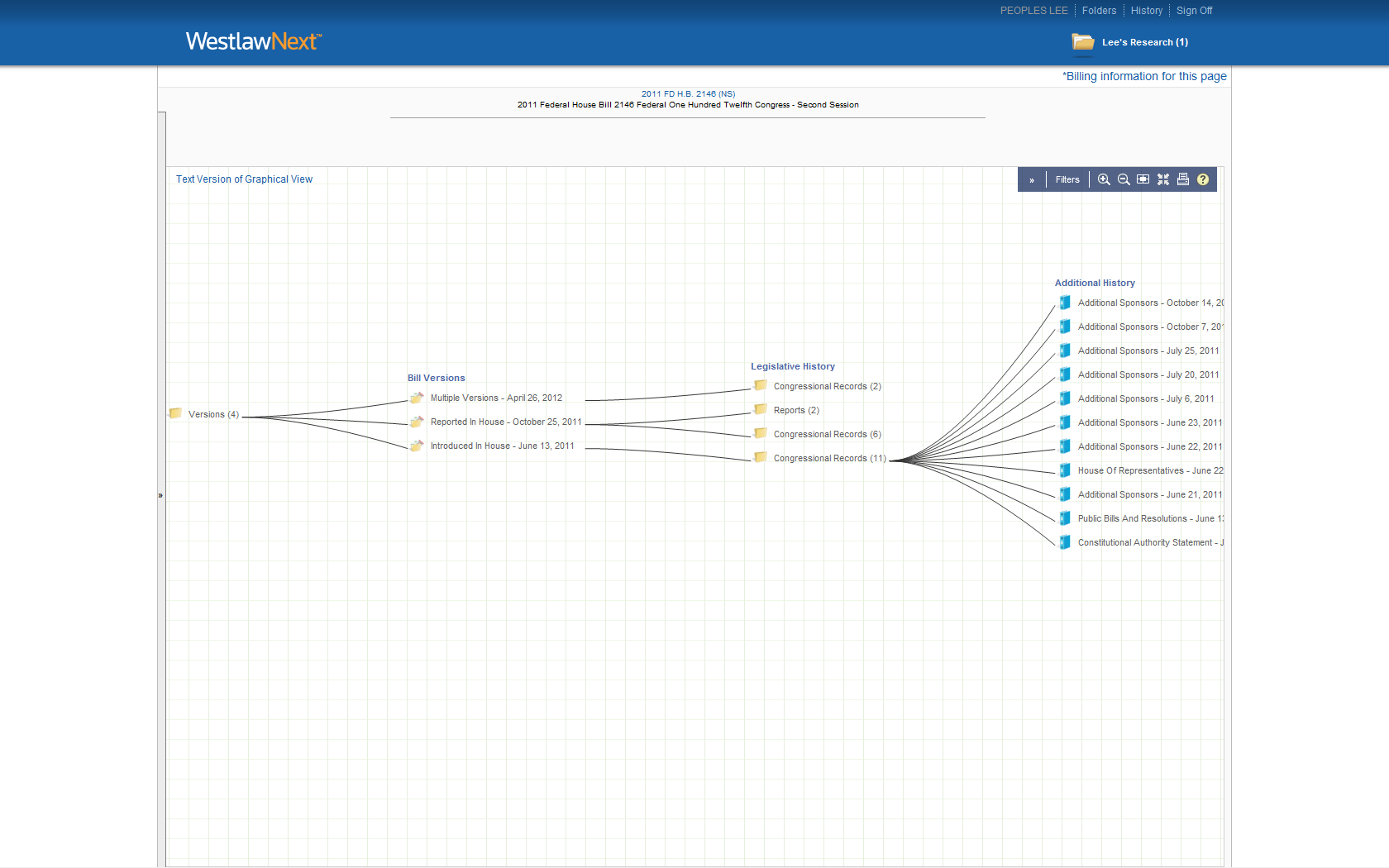 WLN                         Thomas
21 documents directly linked

$616
6 documents directly linked – others available

$ free